RAM DRILL
Perry Sandstrom for ARA Colaboration July 23, 2015
Rapid Air Movement (RAM) Drill
2
RAM Drill Details
-  5.5 gal diesel per 60m hole (w/ transport)
-  Avg. 20min/hole to 60m
-  Avg. 17 holes/day with crew of 3
-  Reliable drilling of 4” dia to 60m at NPX
Narrower holes (e.g. 3” possible
Transportable on LC130
3
Tested at NPX:  Dec 21, 2010  -   Jan14, 2011
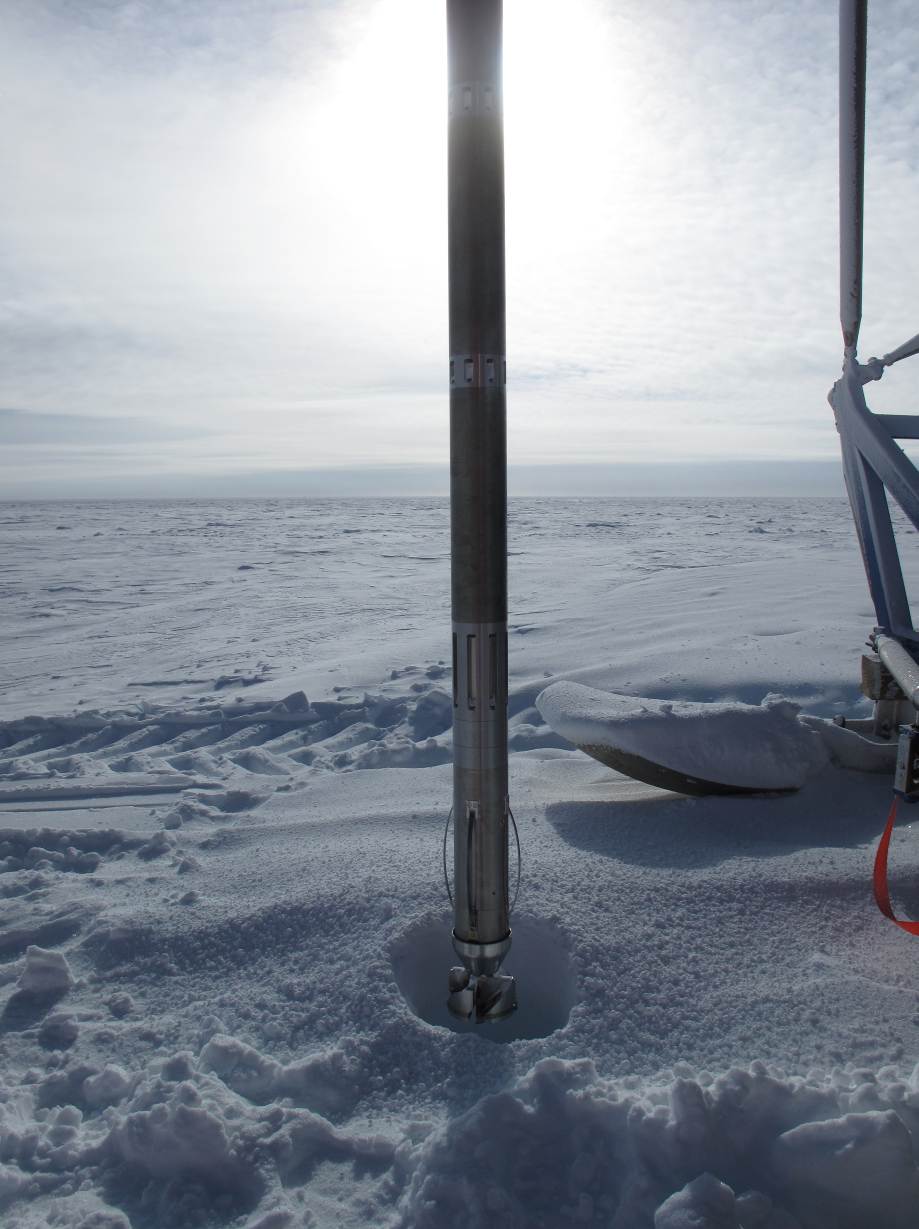 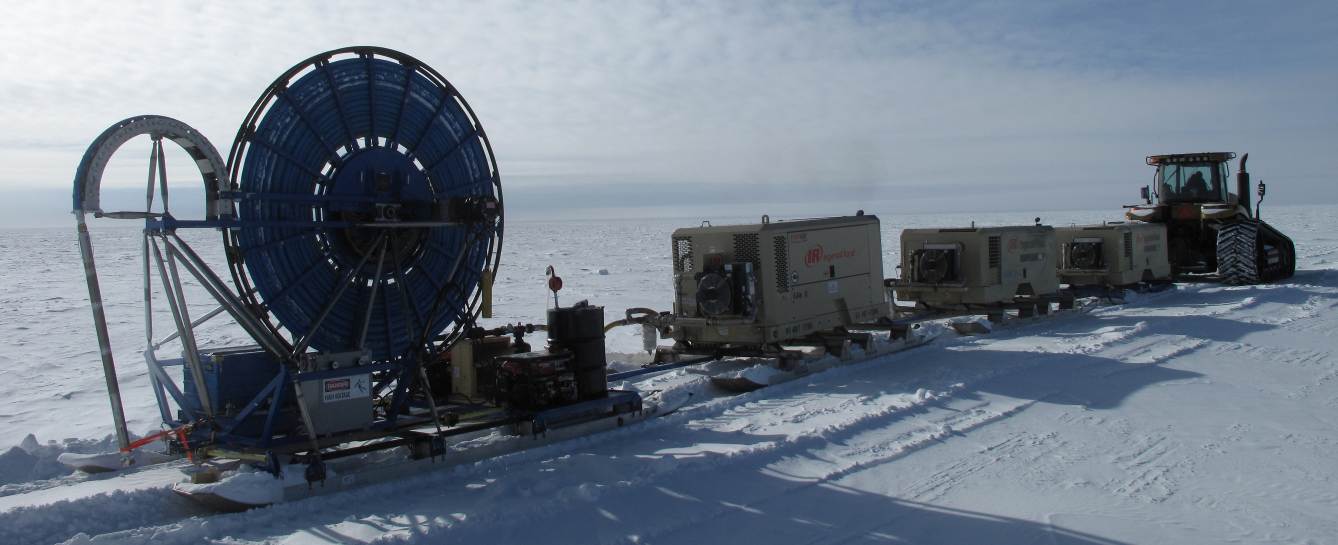 -50m holes in approx. 20 minutes
-Drilled about 20 holes
-Worked better on packed snow than soft snow in the field
-Maximum hole depth at NPX was 63m (S. Lidstrom)
RAM Drill at NPX
RAM Drill at NPX
Hot Water Hole vs RAM Hole